Русский язык
5
класс
Тема: Как сказать о точном   количестве предметов?
Мы занимаемся в школьной спортивной секции
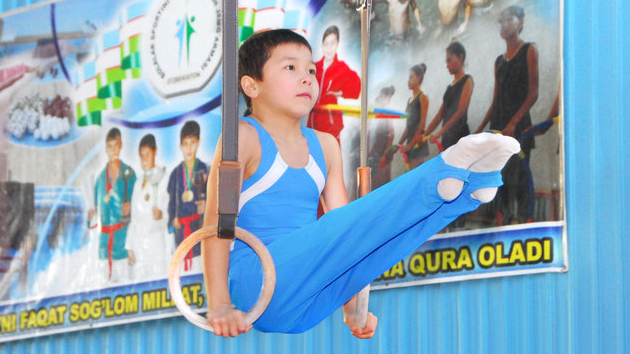 Сегодня на уроке мы
Повторим использование в речи слов в родительном падеже без предлога для обозначения признака предмета.
Научимся говорить о занятиях спортом, используя существительные в Р.п. с количественными числительными.
Школьная библиотека
-Где стоят книги школьной библиотеки?
-Книги школьной библиотеки находятся на книжных стеллажах.
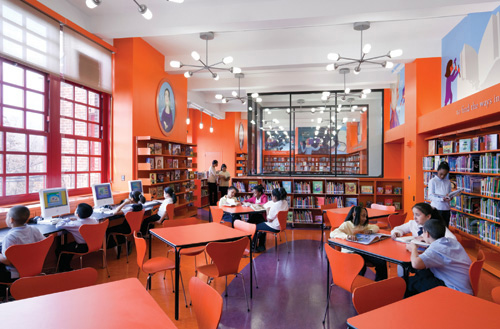 Упражнение 7(стр. 78)
Амир Темур собрал в столице своего государства много книг. Книги этой библиотеки хранились в башне дворца. Внук Амира Темура Улугбек тоже собирал книги. Но где сейчас библиотека Самарканда? Ученик Улугбека Али Кушчи вывез часть библиотеки своего учителя в Герат. После этого он два года работал в главном медресе Стамбула и переписывал книгу. Так весь мир узнал «Звёздные таблицы» великого астронома.
  Одну из книг Улугбека нашли на раскопках древнего города в Таджикистане. Найти библиотеку — мечта всех учёных и коллекционеров Узбекистана.
Библиотека Александрии
Самая знаменитая библиотека была в городе Александрия Египетская. Здесь переписывали и хранили стихи знаменитых поэтов, труды великих философов.
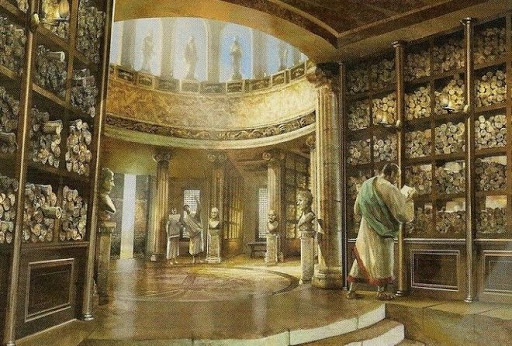 «Египет — мастерская книг»,— говорили читатели. В книжных мастерских хозяин диктовал, а несколько грамотных рабов переписывали текст. Потом истории Геродота или поэмы Гомера несли в библиотеку царя Египта.
Правитель Александрии приказал проверять все корабли из городов Греции и Азии. Если у путешественника была книга, её переписывали. Копию текста оставляли в городе великого Александра. 700 тысяч книг разных авторов было в библиотеке. А список всех книжек составлял 120 томов!
Так весь мир узнал «Звёздные таблицы» великого астронома. Библиотека Александрии погибла много лет назад, 
но в 2002 году здесь построили новую современную Библиотеку Александрина. Города всего мира подарили ей книги.
Интервью Анвара
— У вас есть хороший спортивный велосипед? 
— Здесь все велосипеды хорошие.
 — Мы участвуем в веломарафоне. Нам нужно купить два спортивных велосипеда.
 — Вот ваш чек. Спасибо за покупку. А это вам две фирменные бейсболки в подарок.
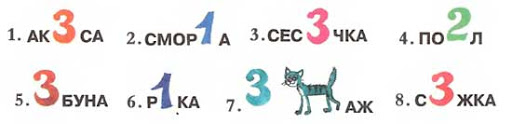 Актриса, смородина, сестричка, подвал, трибуна, родинка, трикотаж, стрижка.
Имя числительное (son)
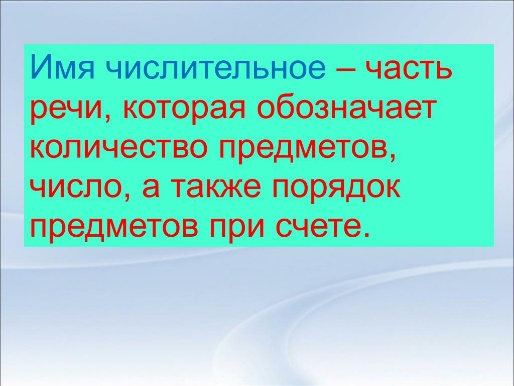 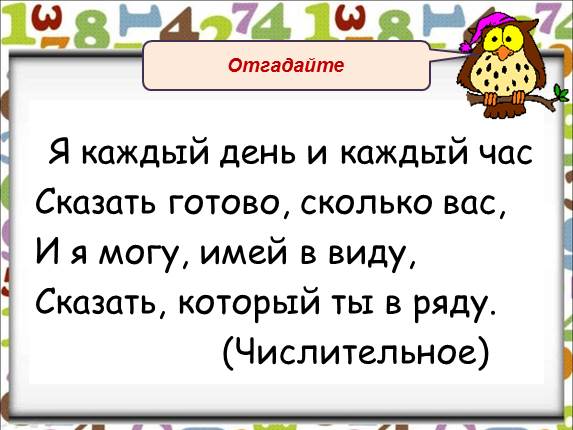 Посчитаем!
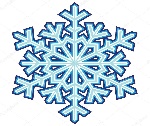 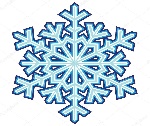 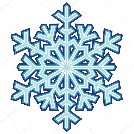 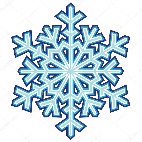 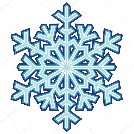 1  одна снежинка
две                      3  три
                  снежинки
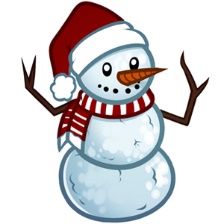 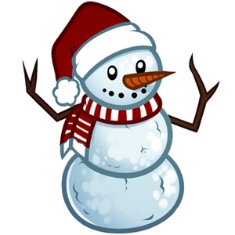 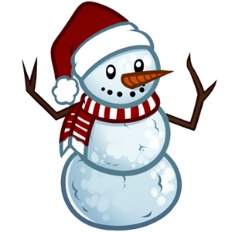 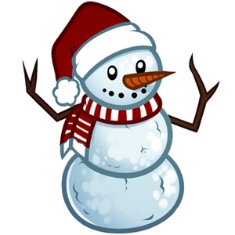 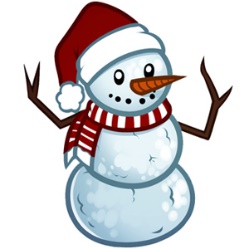 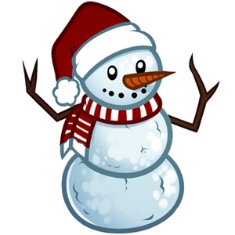 один снеговик         два снеговика     три снеговика
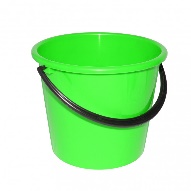 одно ведро
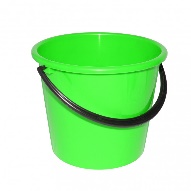 два ведра
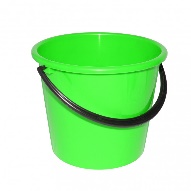 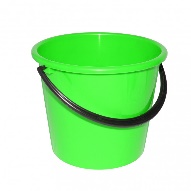 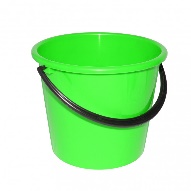 три ведра
Имя числительное (son)
М.р. - один
Имя числительное (son) один имеет формы мужского, среднего и женского рода.
Ж.р.- одна
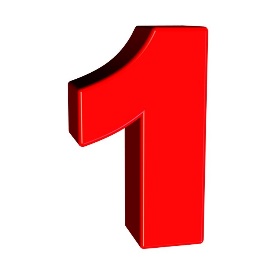 Ср.р.- одно
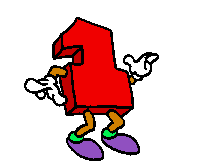 Имя числительное (son)
М.р. -два
Числительное 2 (два) имеет форму М.р. и Ж.р.
Ср.р.- два
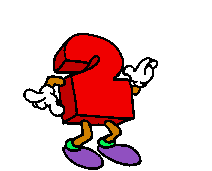 Ж.р.-две
После числительных два, три, четыре 
имена существительные стоят в родительном падеже.
Два трактора
Две игрушки 
Три кораблика
Четыре мяча
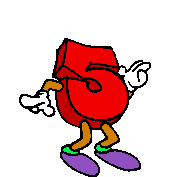 После числительных 5, 6… 20 имена существительные стоят в родительном падеже множественного числа.
пять попугаев
шесть мышек
семь мишек
восемь лягушек
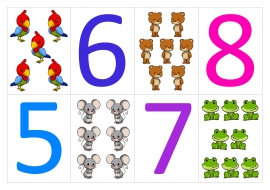 Как посчитать предметы
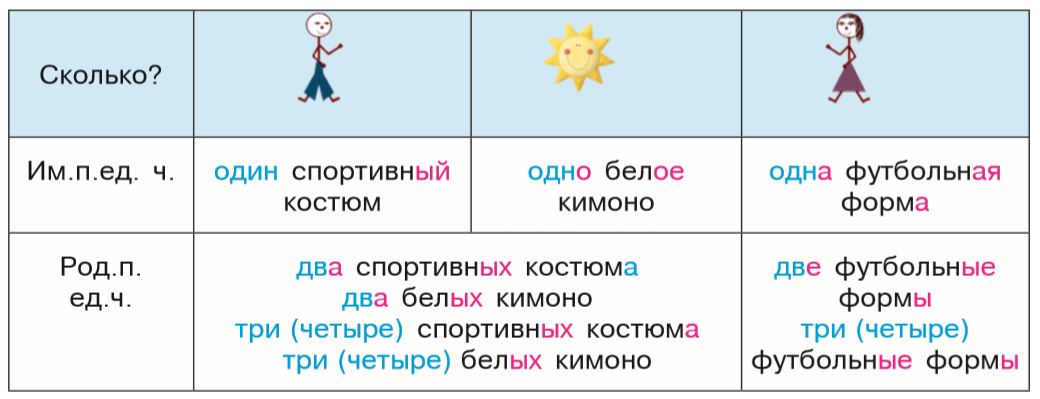 Упражнение 1
Скажите по образцу.
Один мяч — два мяча (тренажёр, свисток, стадион, велосипед). 
Один тренажёр -  два тренажёра, два свистка, два стадиона, два велосипеда.
Одна шайба — две шайбы (форма, команда). 
две формы, две команды
Одна штанга — две штанги (клюшка, футболка, перчатка, бейсболка, гантель, секция).
две клюшки, две футболки, две перчатки, две бейсболки, две гантели, две секции.
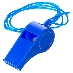 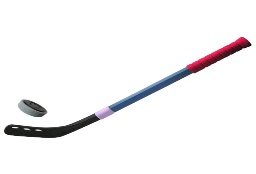 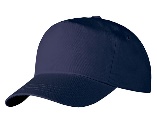 Упражнение 2
Запишите числительные прописью. Правильно поставьте окончания. 
Скоро у нас будут спортивные соревнования «Умид нихоллари». В магазине спорттоваров мы купили 2 мяча, 2 гантели, 2 шайбы, 2 свистка, 2 формы, 2 ракетки, 2 бейсболки и 2 велосипеда.
В ж.р. в родительном падеже – -Ы,-И    две
Упражнение 3
Прочитайте в парах диалоги «В магазине спорт товаров». Придумайте свои варианты диалогов.
— Вам нужны велотренажёры? 
— Да, нам нужен один велотренажёр. 
— Спорт любят все! Возьмите два велотренажёра.
 — Хорошо, мы берём два велотренажёра.
Слова для справок: мяч, турник, скейтборд, ракетка, штанга, гиря.
— Вам нужны мячи? 
— Да, нам нужен один футбольный мяч и два баскетбольных мяча. 
— Спорт любят все! Возьмите два футбольных и два баскетбольных мяча.
 — Хорошо, мы берём два футбольных и два баскетбольных мяча.
Упражнение 3
—Что вам нужно? 
— Нам нужны две ракетки, одна штанга и три гири. 
—В нашем магазине есть всё. Не хотите купить скейтборды?
 — Хорошо, мы берём две ракетки, одну штангу, три гири и два скейтборда.
Упражнение 4
— Дайте мне, пожалуйста, два волейбольных мяча. 
— Сейчас! А у вас есть волейбольная сетка? 
— Нет, у нас нет волейбольной сетки.
 — Тогда вам нужны ещё две волейбольные сетки!
Упражнение 4
— Дайте мне, пожалуйста, один баскетбольный мяч.
— Сейчас! А у вас есть баскетбольная корзина? 
— Нет, у нас нет баскетбольной корзинки.
 — Тогда вам нужны ещё две баскетбольные корзинки!
Упражнение 4
— Дайте мне, пожалуйста, три футбольных мяча.
— Сейчас! А у вас есть футбольная форма? 
— Нет, у нас нет футбольной формы.
 — Тогда вам нужны ещё три футбольные формы!
Упражнение 4
— Дайте мне, пожалуйста, четыре хоккейные  клюшки.
— Сейчас! А у вас есть коньки? 
— Нет, у нас нет коньков.
 — Тогда вам нужны ещё четыре пары  коньков!
Упражнение 6
Прочитайте стихотворение С. Маршака «Почему у человека две руки и один язык». Расскажите о себе. Начните так: «У меня два глаза, ...».
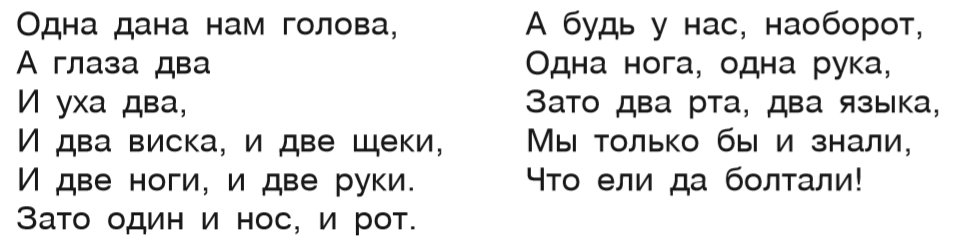 Отгадайте загадку
Вся доска в квадратиках, 
На них – полно солдатиков. 
Нет патронов у солдат, 
Но поставят шах и мат.
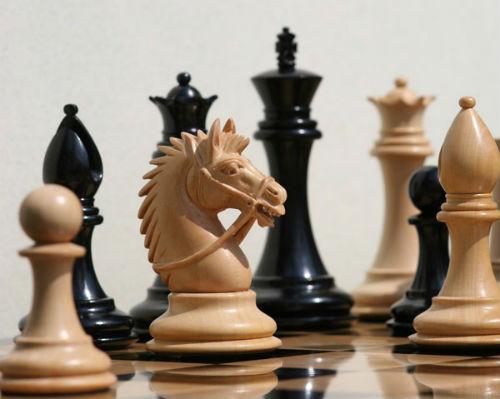 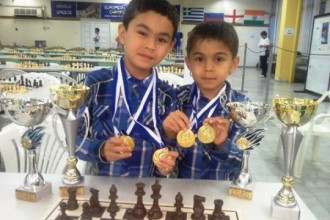 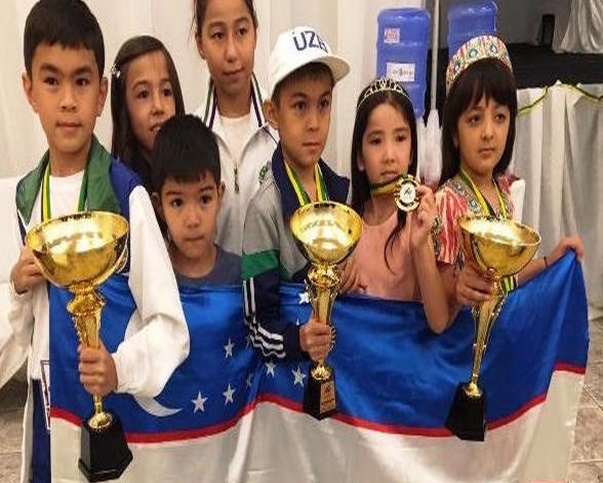 Упражнение 5
Прочитайте рассказ Анвара. Запишите, вставив окончания. Расскажите о своей спортивной секции. 
В нашей шахматной секции двадцать два мальчик... и только дв... девочк... . Мы занимаемся уже дв... год... . У нас есть четыре больш…   стол... и двадцать четыре стул... .
е
а
и
а
а
а
их
а
Упражнение 5
ых
и
На каждом столе три шахматн...    доск... . На каждой доске шестьдесят четыре клетк... . В шкафу четыре приз... . А ещё мы выиграли три медал... на городских соревнованиях. Мы хотим быть такими, как дв... брат... — шахматист... Синдаровы. У Жавохира и Исломбека одна золот...   и одна бронзов...   медаль на чемпионате мира среди школьников.
и
а
и
а
а
а
ая
ая
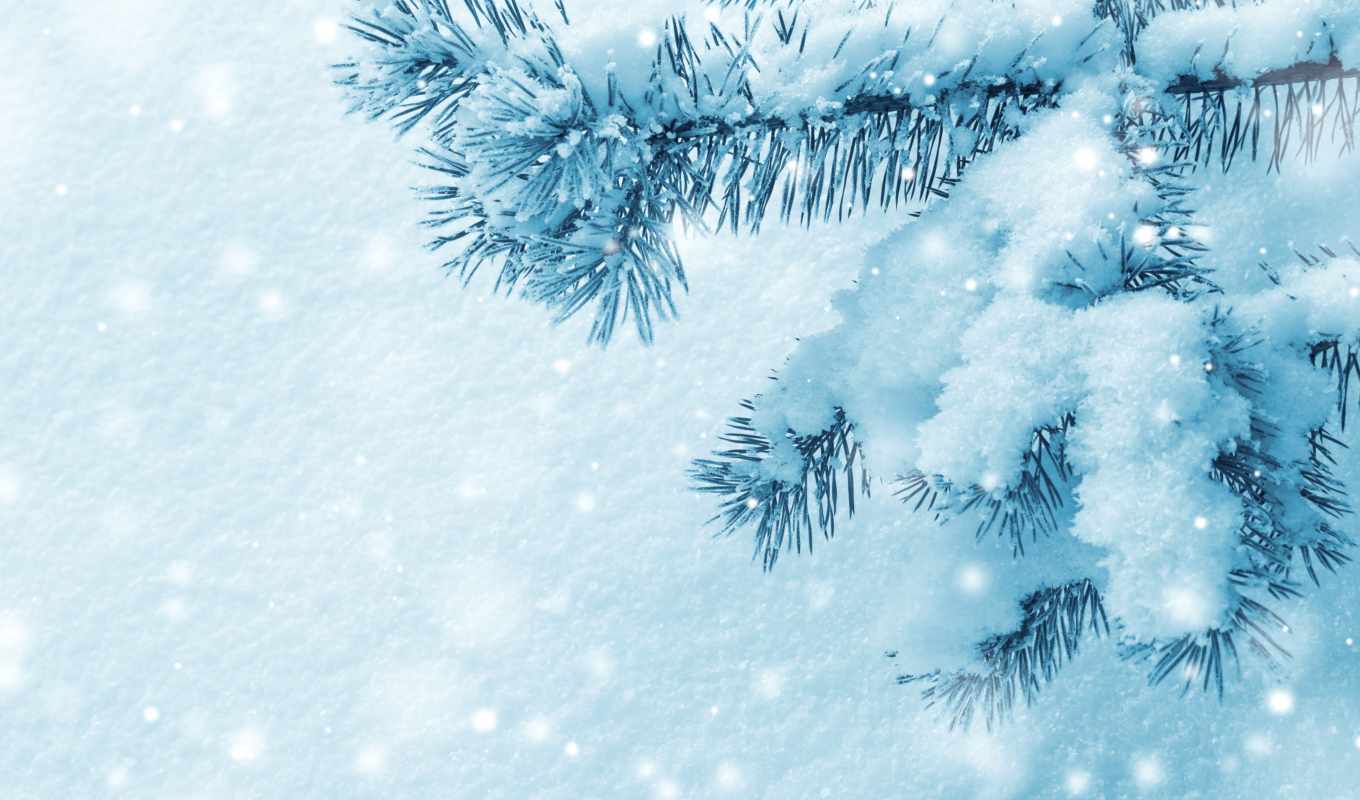 ЗаданиеУпражнение 7  стр.82Прочитать стихотворение Усачёва.Выучить пословицы, отгадать загадки.
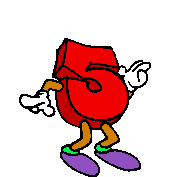 Русский язык
5
класс
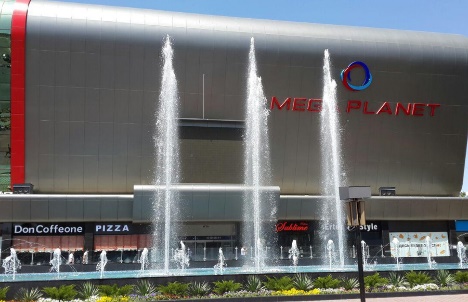 Тема: Как сказать о цене предмета?

Мы делаем покупки в супермаркете
Число семь издавна считалось волшебным. Оно вошло во многие пословицы и поговорки. О человеке, который часто меняет свои решения, говорят: «У него семь пятниц на неделе».
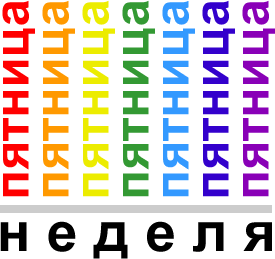 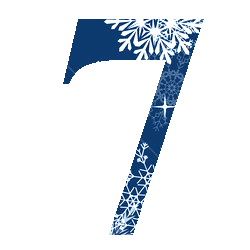 Совершая очередной плохой поступок, человек говорит: 
«Семь бед — один ответ».
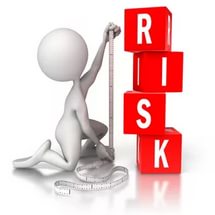 Если несколько человек надеются друг на друга и относятся к своим обязанностям недобросовестно, говорят: «У семи нянек дитя без глазу» — без присмотра.
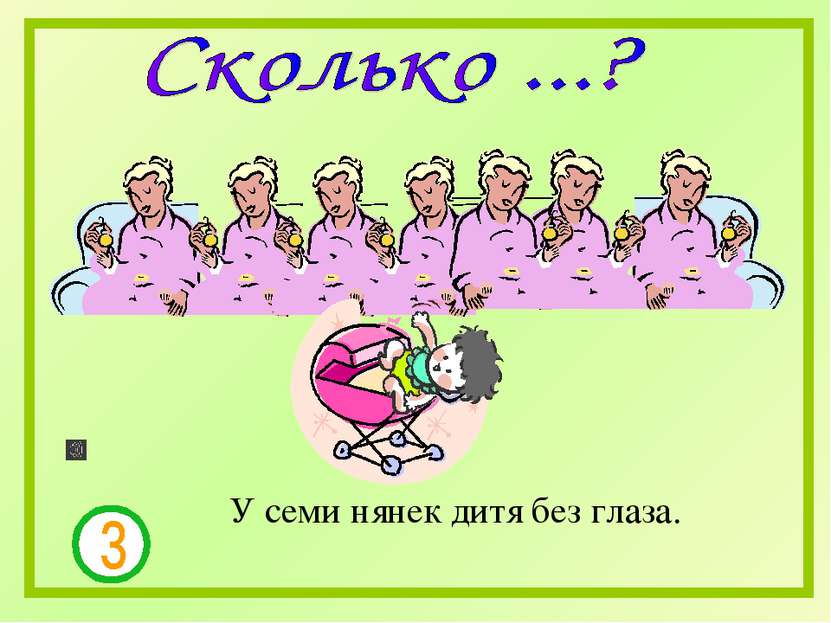 Часто употребляется выражение 
«Семеро одного не ждут».
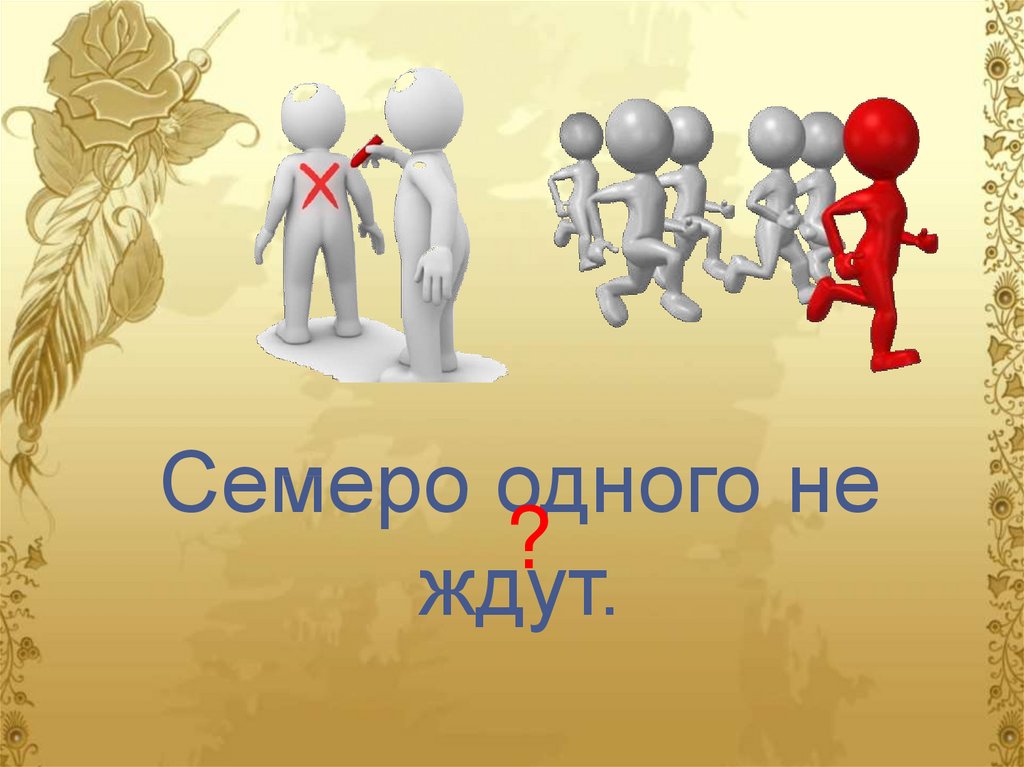 О дальних родственниках говорят:
 «Седьмая вода на киселе». 
О чём-либо хорошо спрятанном говорят: 
«За семью замками».
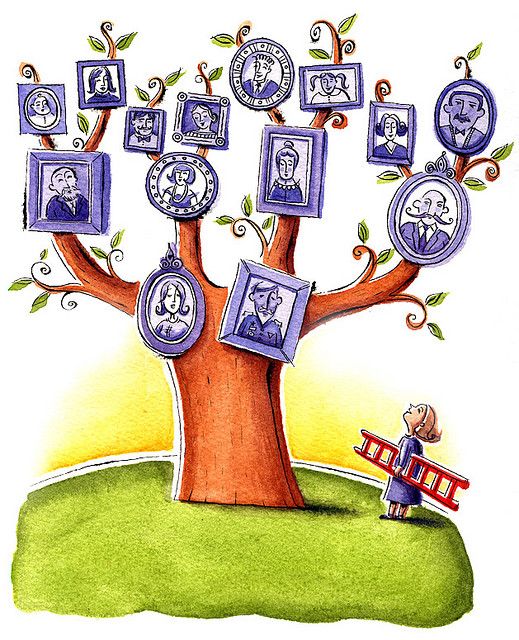 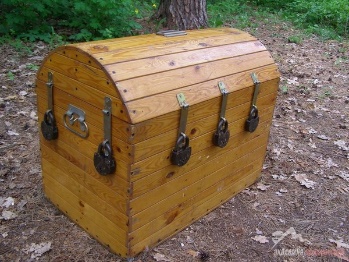 Когда не хотят сделать ошибку, советуют: «Семь раз отмерь, один раз отрежь».
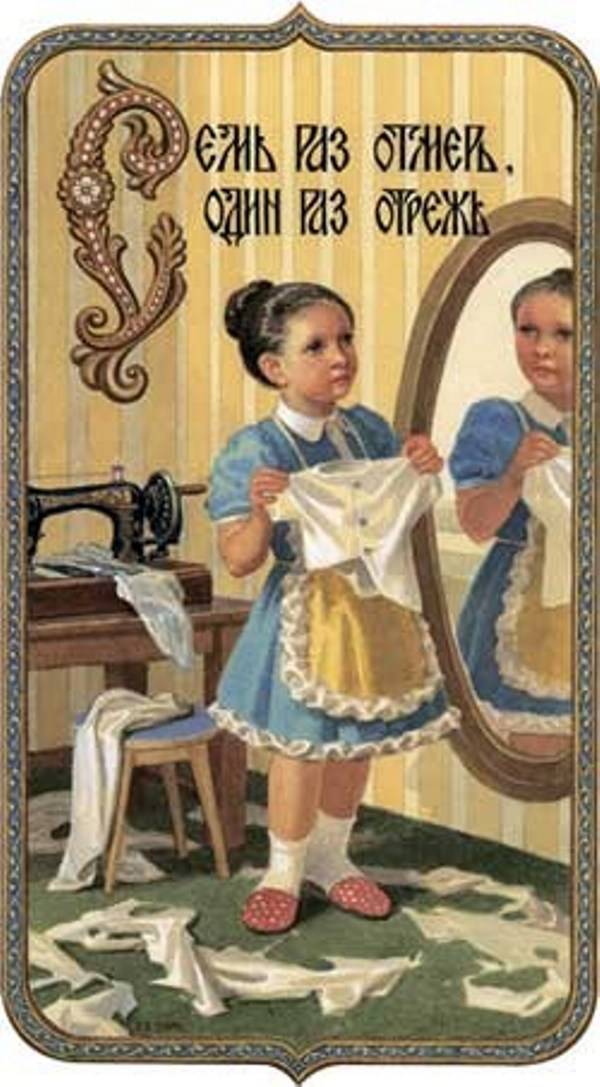 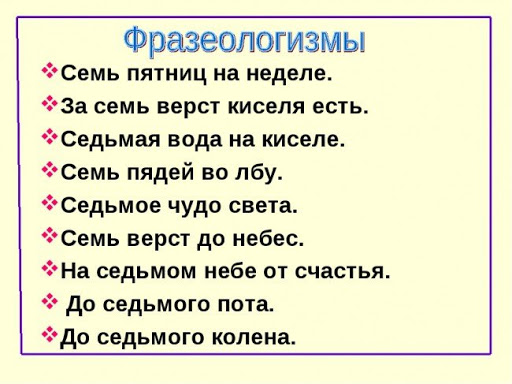 В супермаркете
— Пожалуйста, дайте мне пять конфет.
 — Надо заплатить в кассу двести сумов.
— Сколько стоит банка малинового варенья?
 — Пять тысяч сумов.
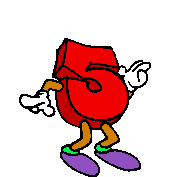 После числительных 5, 6… 20 имена существительные стоят в родительном падеже множественного числа.
пять попугаев
шесть мышек
семь мишек
восемь лягушек
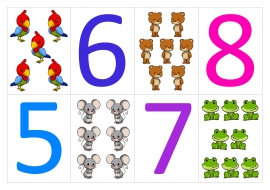 Запомните!
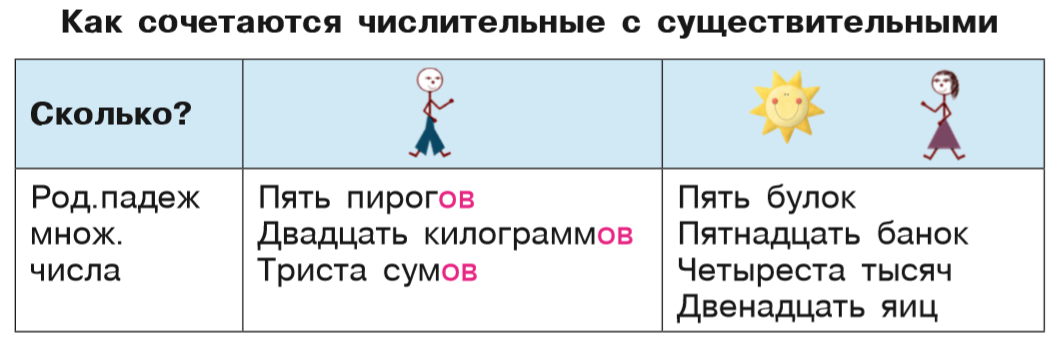 Упражнение 2
Скажите по образцу, что можно купить в продуктовом магазине. Конфета — пять конфет (груша, слива). 
Булочка — семь булочек (баночка майонеза, коробка конфет, сетка картошки). 
Шоколадка — десять шоколадок (банка, морковка, коробка печенья). Сум — двести сумов (грамм, килограмм, литр, метр, градус).
 Яблоко — двадцать пять яблок (яйцо).
Проверим!
Конфета — пять конфет, пять груш, пять слив. 
Булочка — семь булочек, баночек майонеза, коробок конфет, сеток картошки. 
Шоколадка — десять шоколадок, банок, морковок, коробок печенья. 
Сум — двести сумов, двести граммов, двести килограммов, двести литров, двести метров, двести градусов.
Яблоко — двадцать пять яблок, яиц.
Упражнение 3
Прочитайте диалог «В магазине». Придумайте свои варианты. Используйте вежливые слова.
— Слушаю вас! 
— Мне нужно две булочки и одну упаковку сока.
 — У нас ещё есть свежие пряники. Они стоят пять тысяч сумов за килограмм.
— Тогда я возьму один килограмм пряников.
— С вас девять тысяч сумов. 
— Возьмите, пожалуйста. 
— Спасибо за покупку! Приходите ещё.
Упражнение 5
Помогите прочитать записки. Одну Малика дала Анвару, чтобы он купил продукты в магазине. Другую написал сам Анвар. Запишите, вставляя окончания. 
Пять яблок..., дв... апельсин..., семь банан... . Шесть килограмм... картошк..., пятьсот грамм... рис..., двести грамм... сметан... . 
Яблоки стоят тысяч... сум..., апельсины стоят две тысяч... сум..., бананы — пятнадцать тысяч... сум... . Картошка стоит двенадцать тысяч... сум..., рис — три тысяч... сум..., сметана стоит одн... тысяч... сум... .
яблоки – 5 шт.
апельсины – 2
бананы – 7
картошка – 6 кг
рис – 500гр
сметана – 200гр
Пять яблок
Два апельсина 
Семь бананов 
Шесть килограммов картошки Пятьсот граммов риса 
Двести граммов сметаны
Яблоки – 1000 сум апельсины - 2000 сум бананы – 15000 сум Картошка - 12000 сум
рис - 3000 сум
сметана – 1000 сум
Яблоки стоят тысяча сум, апельсины стоят две тысячи сумов, бананы — пятнадцать тысяч сумов.
Картошка стоит двенадцать тысяч сумов, рис — три тысячи сумов, сметана стоит одна тысяча сум.
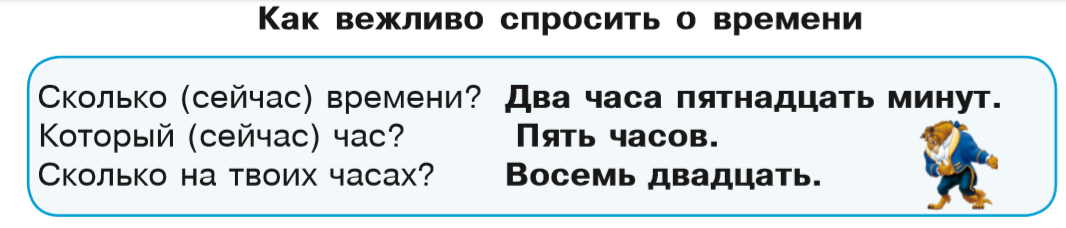 Прочитайте диалог, придумайте свои варианты
— Скажите, пожалуйста, который час. 
— Сейчас пять часов двадцать минут. Вы спешите?
 — Да, мне нужно купить десять яиц. Я буду печь торт. 
— Магазин закрывается в восемь часов. Вы ещё успеете.
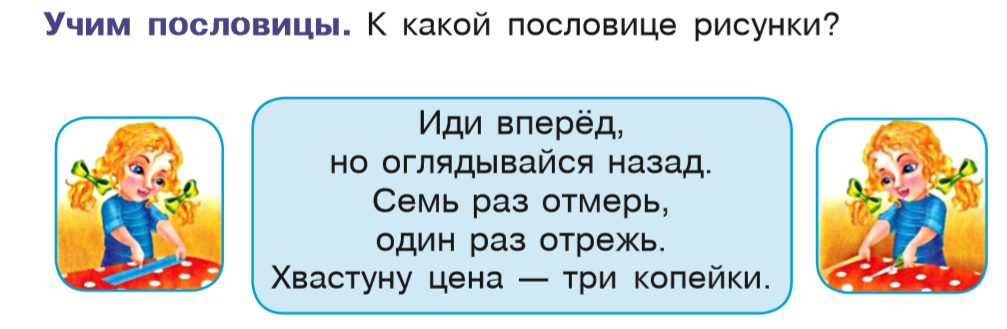 Скороговорки
Три корабля лавировали, лавировали, да и не вылавировали.
Трое трубачей трубили в трубы.
У четырёх черепах по четыре черепашонка.
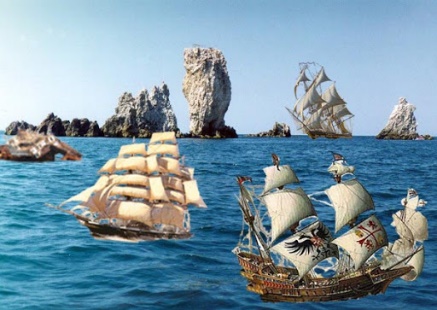 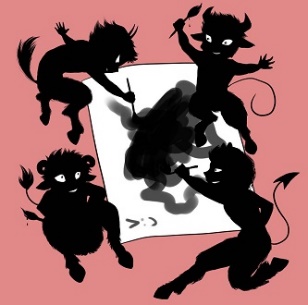 Задание для самостоятельного выполнения
Выполнить упражнения 7,  8 
на странице 87
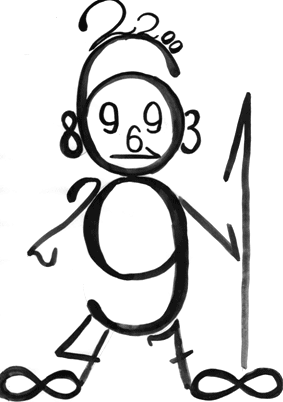 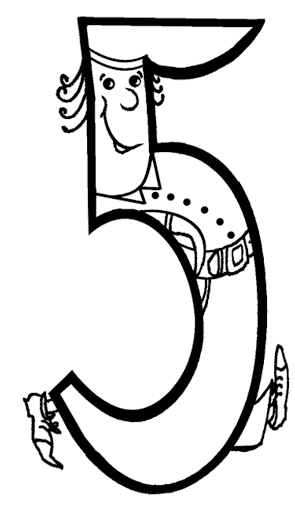 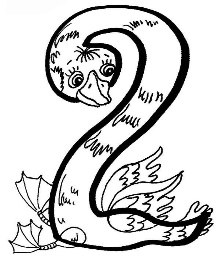